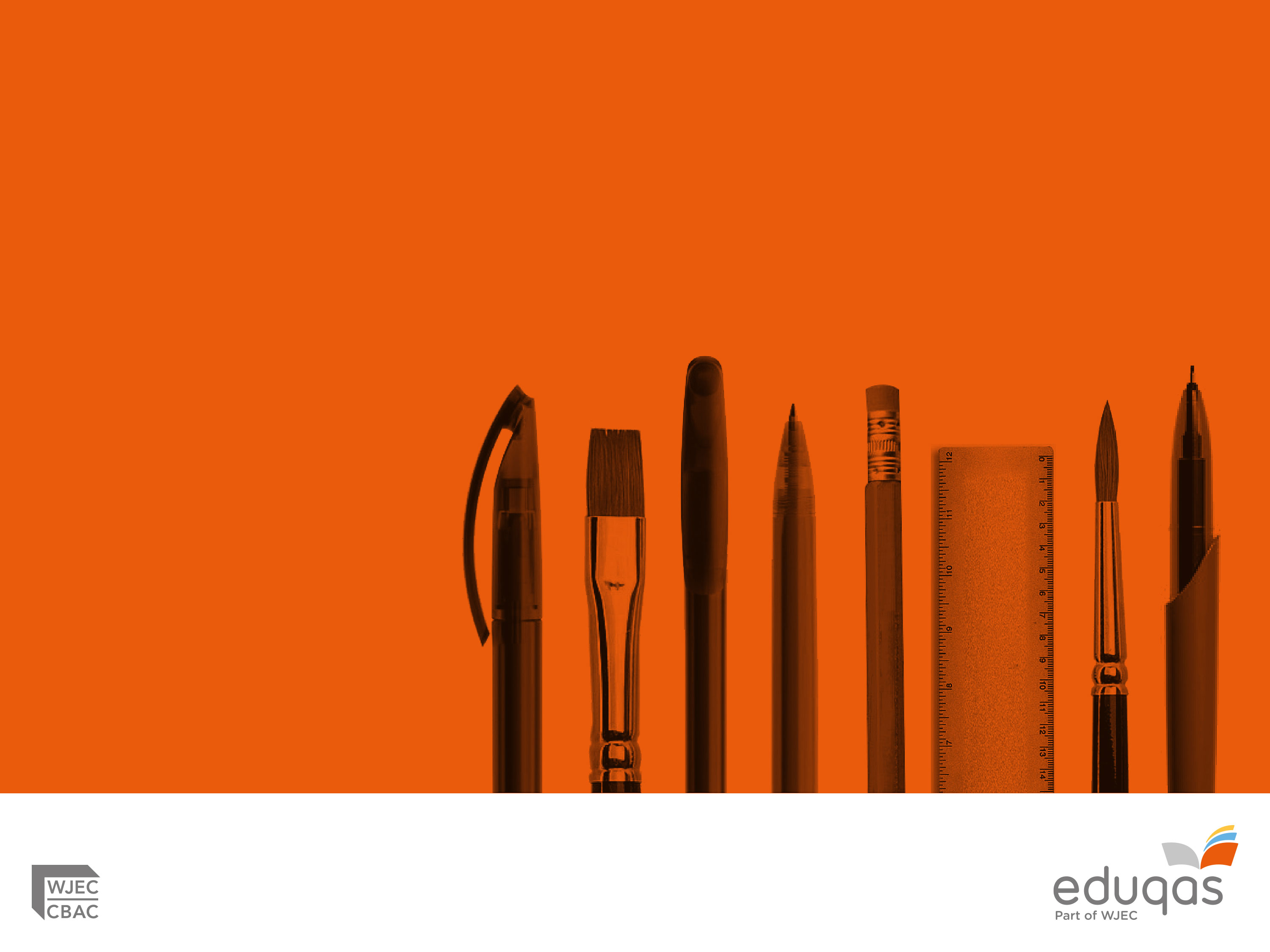 Practical Endorsement
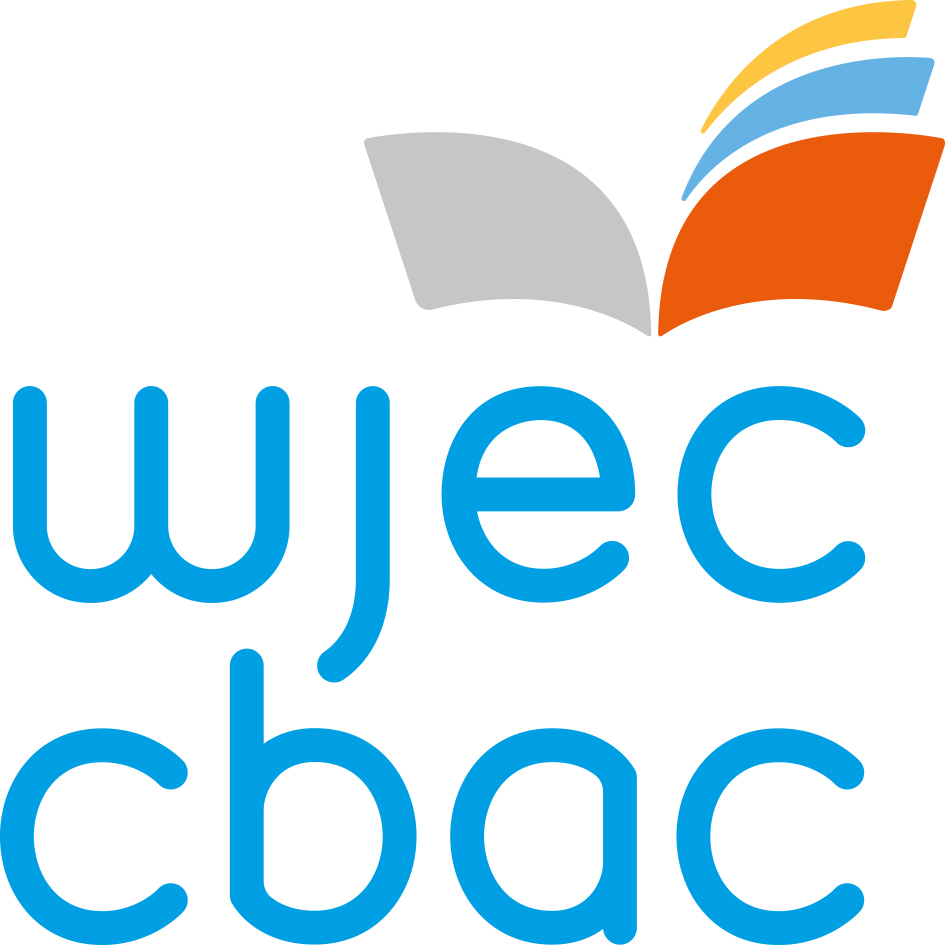 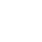 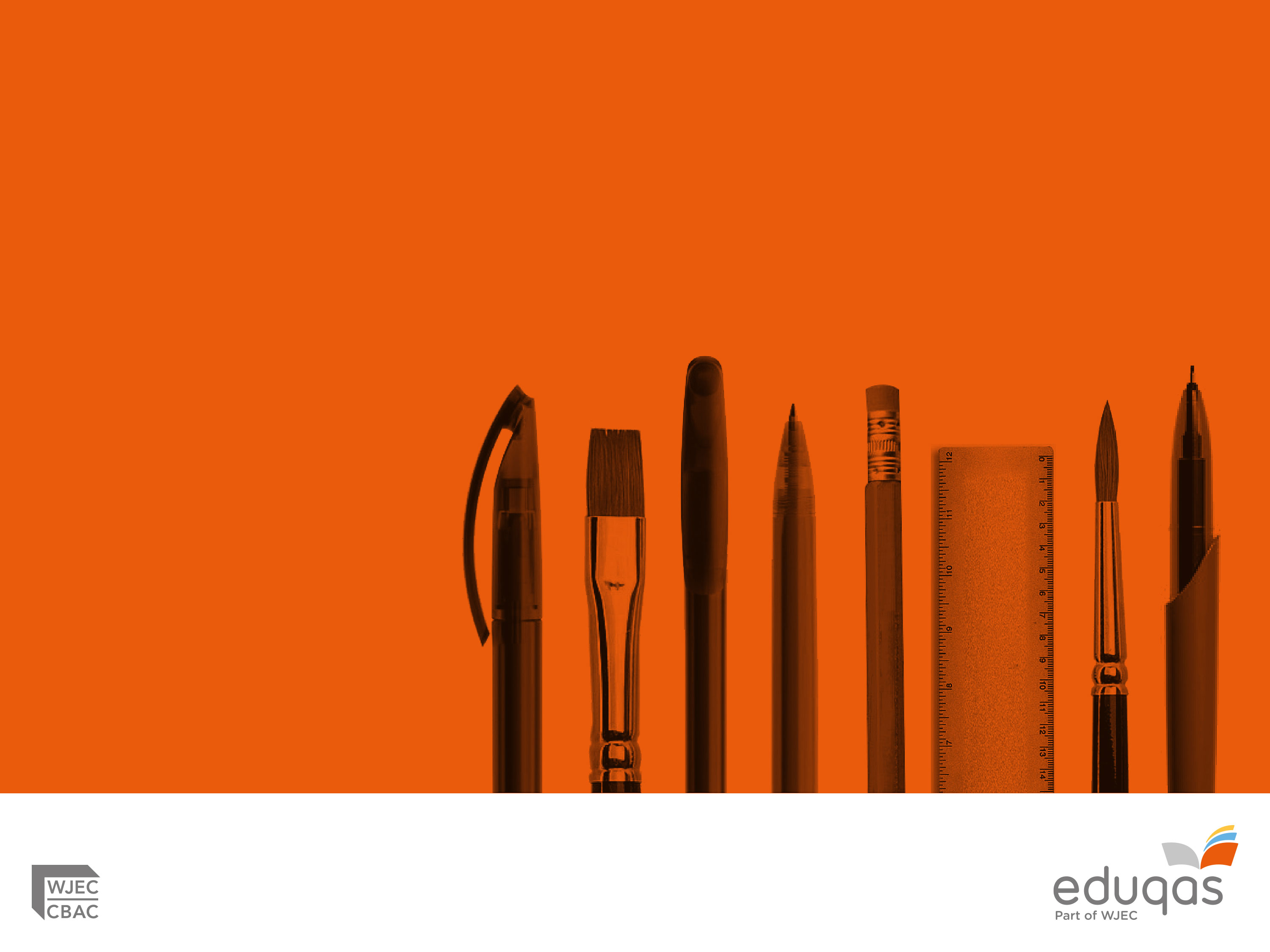 The monitoring visit
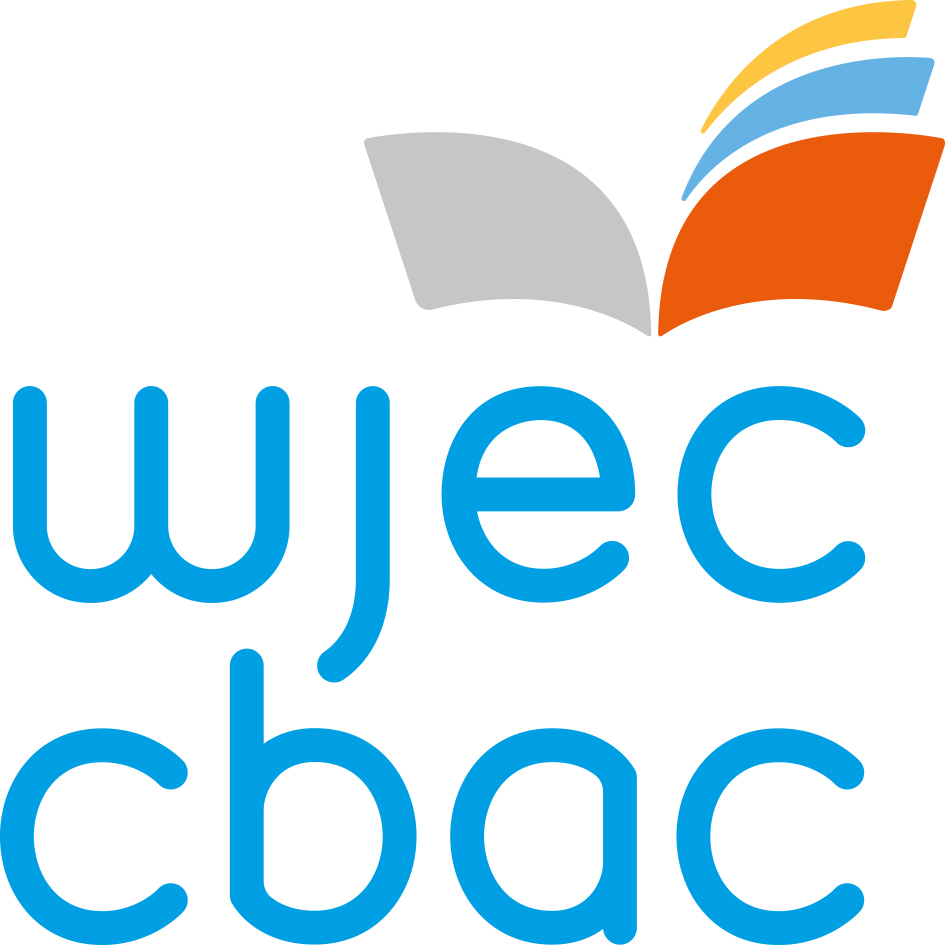 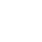 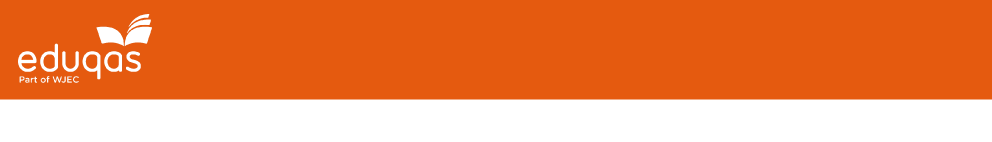 The purpose
The purpose of the visit is to ensure that centres are:
implementing practical endorsement appropriately
applying the assessment criteria (CPAC) correctly

The monitoring process is not intended to:
moderate or adjust the results of individual candidates
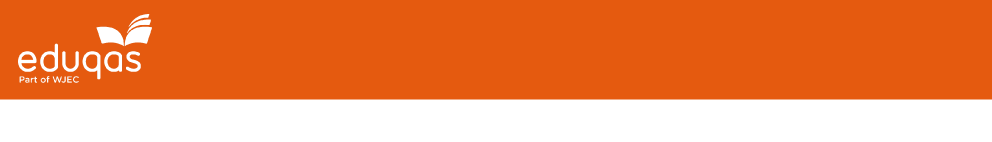 How visits are planned
Each centre will be visited at least once, in at least one of the sciences, during each monitoring cycle.
i.e. learners could be seen in either the first or second year of their A level course
If a centre has 140+ learners in any of the A level sciences, then each science in that centre will have a monitoring visit from their AO
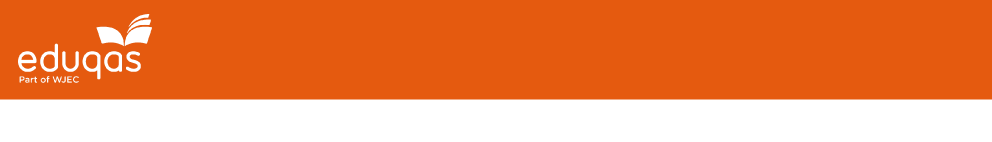 Monitors
Monitors:
are subject specialists 
represent the AO they have been appointed for
only monitor the subject in a centre which is following the specification of the AO they represent
should not have any contact with other sciences in the centre following other AO specifications
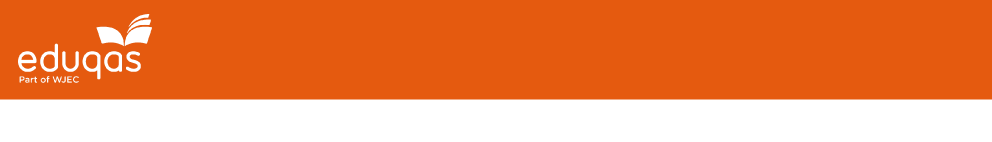 Evidence that needs to be available:
Documented plans to carry out sufficient practical activities
A record of each  practical activity undertaken and the date when this was completed
A record of the criteria being assessed in that practical activity
A record of student attendance
A record of which student met the criteria and which did not;
Student work showing evidence required for the particular task with date
Any associated materials provided for the practical activity e.g. written instructions given
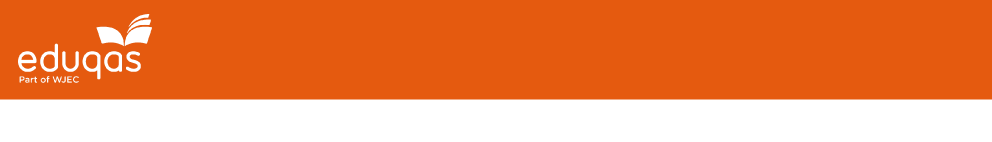 The day of the visit
The monitor will:
meet the Lead teacher
observe a lesson including a practical activity
discuss the teacher’s CPAC assessment of the students
meet students and discuss the practical work that students have been doing
view the work of students from lesson
view teachers’ records of assessment of practical work.
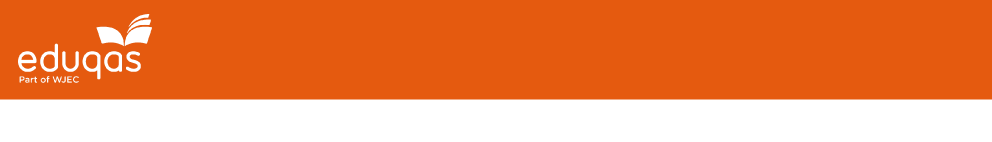 Feedback from the visits completed so far
The vast majority of all centres pass on the first visit
Excellent practice being seen
A wide range of practical work is being completed
Lots of extra equipment being used
The emphasis in practical work as changed from needing to get the “right” answer to the right answer is the one your data presents
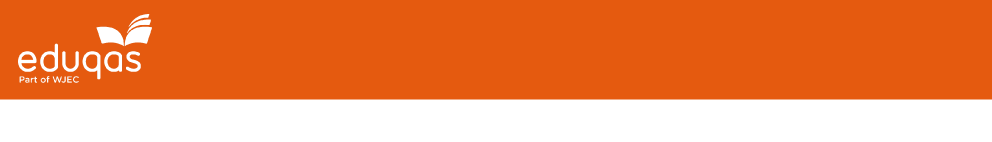 Key issues for centres not meeting the requirements
Not engaging with the training
Treating activities like controlled assessments under exam conditions
Treating activities as coursework to be written up 
Treating individual activities as pass / fail  
Level of competence set too low or too high
Not looking at students working, just recording the date carried out
Staffing patterns and staff changes
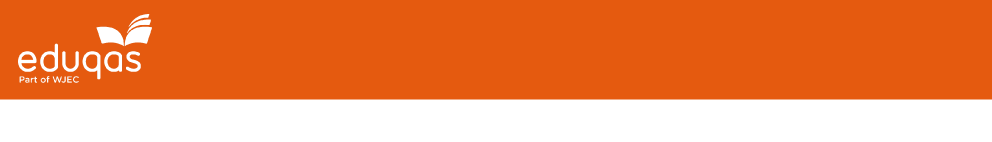 Key points to consider
Both the techniques covered and the competencies passed need to be recorded
There is no exact number to define what constitutes: "consistently and routinely exhibits all five competencies in order to be awarded a Pass"
Endorsement lends itself to the use of both formative and peer assessment
Lab books do not have to be beautifully presented – they are working documents
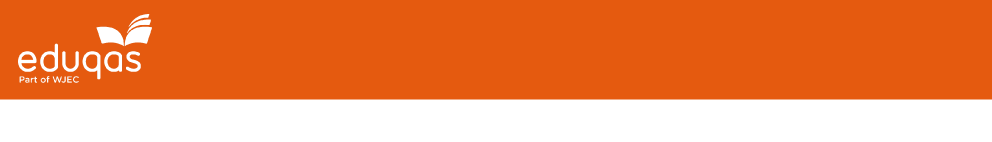 Key points to consider
Technician status and contract hours is proving to be a barrier in some schools and colleges
Lack of practical equipment is sometimes an issue
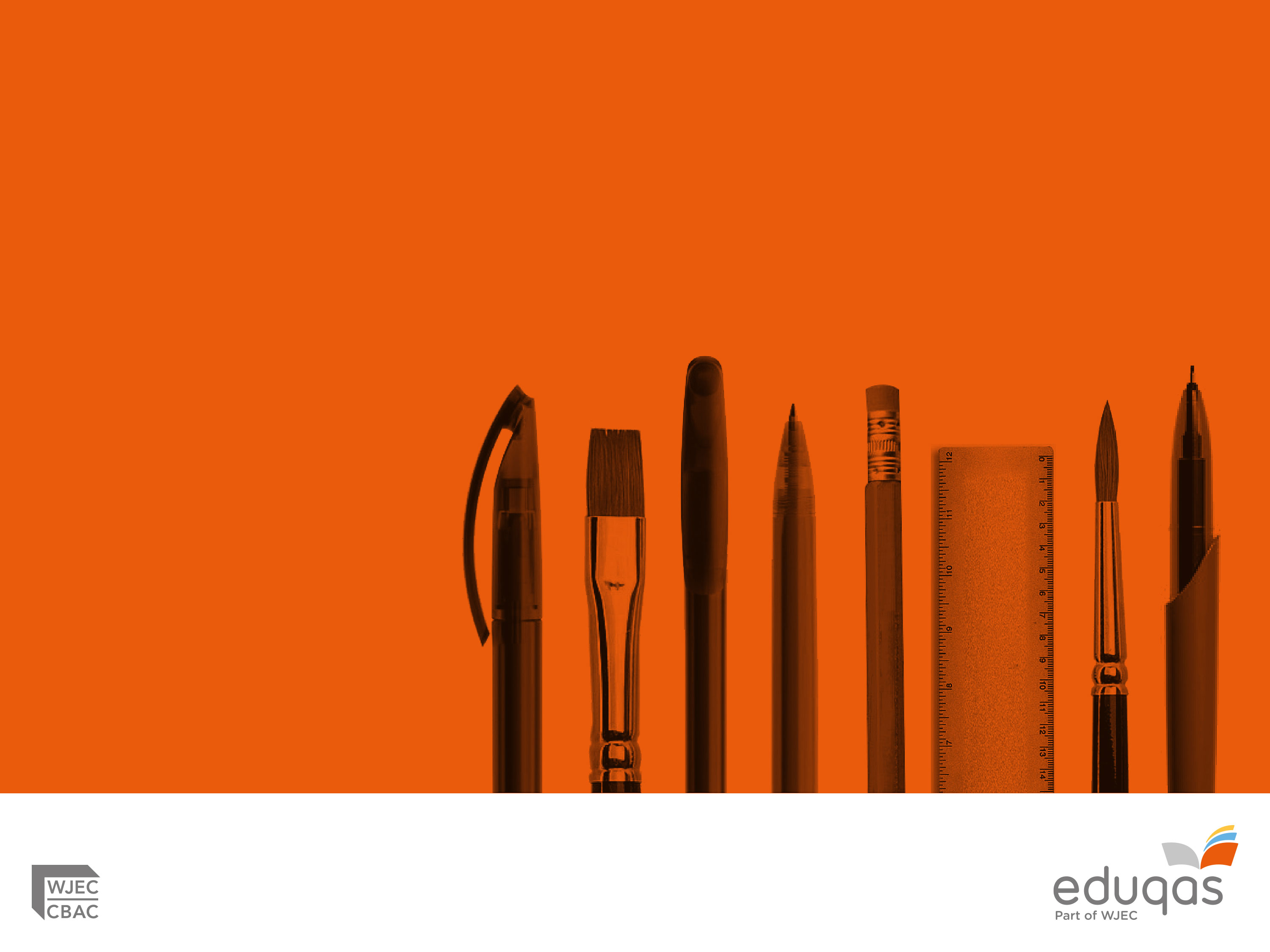 The competencies
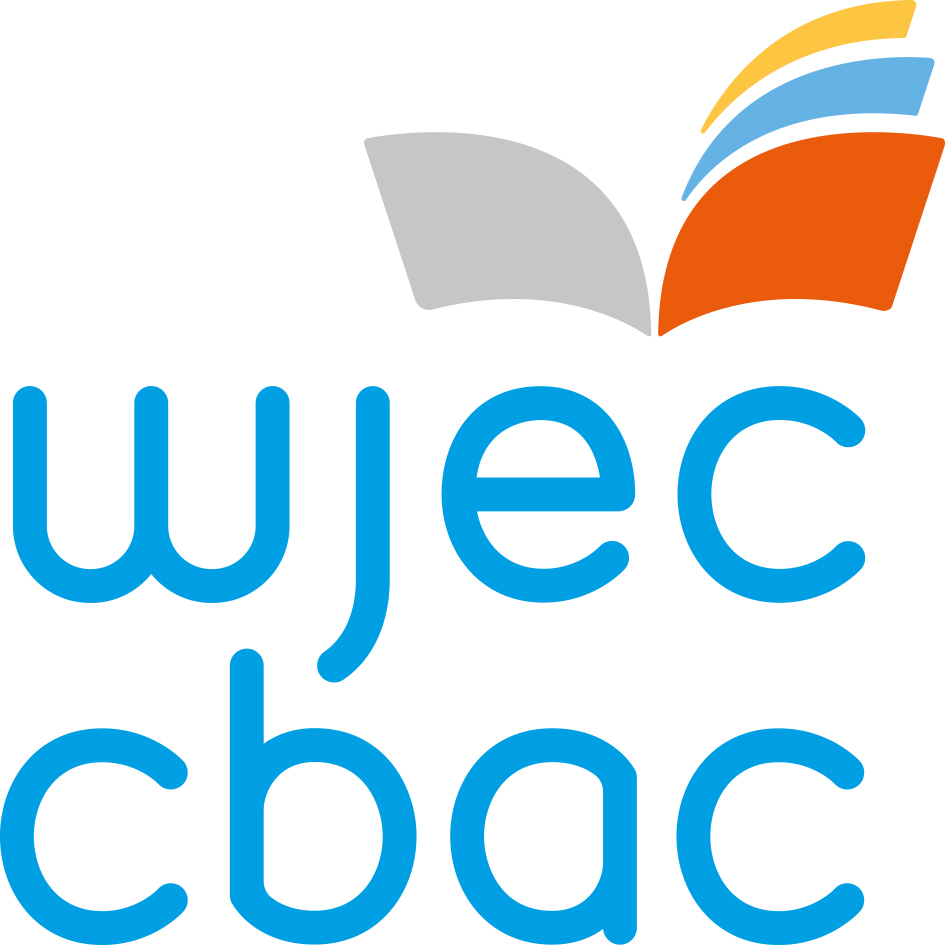 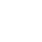 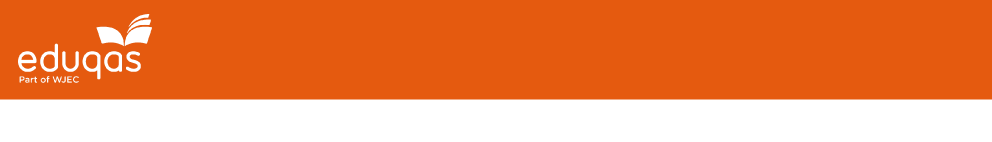 The criteria
CPAC 1		Follows written procedures
CPAC 2		Applies investigative approaches and 						methods when using instruments and 						equipment
CPAC 3		Safely uses a range of practical equipment 					and materials
CPAC 4		Makes and records observations
CPAC 5		Researches, references and reports
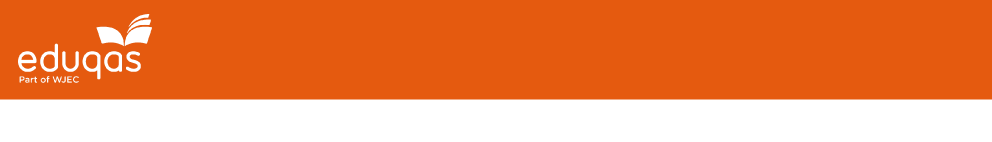 The criteria for a pass
In order to be awarded a Pass a Learner must, by the end of the practical science assessment, consistently and routinely meet the criteria in respect of each competency. 

A Learner may demonstrate the competencies in any practical activity undertaken as part of that assessment throughout the course of study.
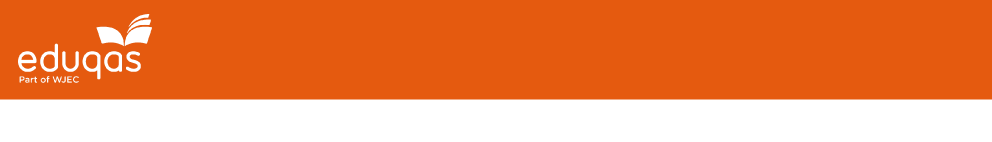 General key points about the competencies
Need to plan for a suitable balance on the competencies over the 2 years

All aspects of each competency will need to be covered

Don’t try and assess all the CPAC standards in one practical
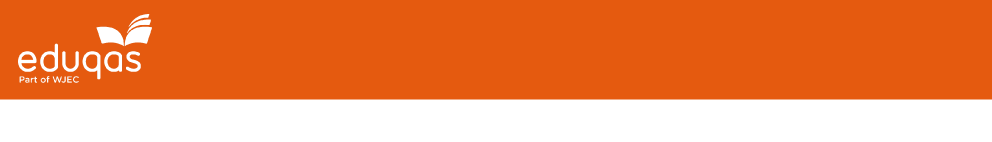 CPAC 1
Key points to note:

This is generally being done well
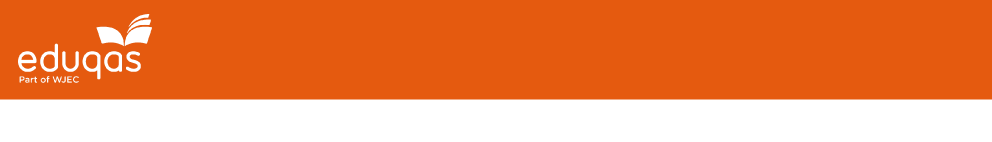 CPAC 2
Key points to note:
This CPAC should focus on the choice of equipment 
This will be covered more in Year 13 than Year 12
It needs to be clear that there are planned opportunities for it to take place in Year 13
Sometimes being awarded in Year 12 where the students don’t really have the opportunity to design the experiment
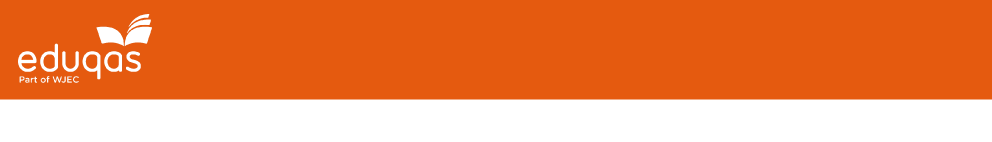 CPAC 3
Key points to note:

This is generally being done well
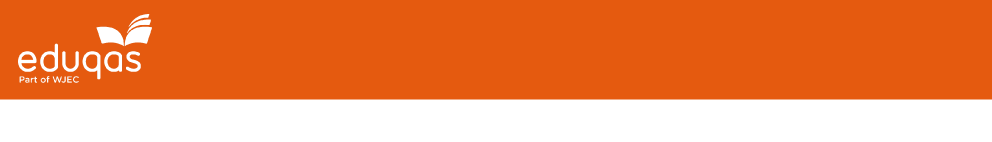 CPAC 4
Key points to note:
Being used incorrectly to assess the graph it mainly involves the table of raw data
Tables are not always presented well 
Scientific drawings not always at an acceptable standard
Quality of raw data recording was quite variable
Level of precision was inconsistent
Results should not be copied up later
Should come from the setting up of their own equipment and not the choice
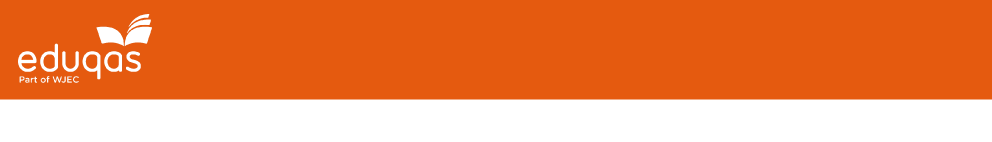 CPAC 5
Key points to note:
There are two parts –
	 - processing data and carrying out research and 		   reporting findings (5(a))
	- referencing (5(b))
Data may be processed using mathematical relationships or using graphs. Spreadsheets should be used at some point. 
Referencing is often poorly completed by students and its importance needs emphasising
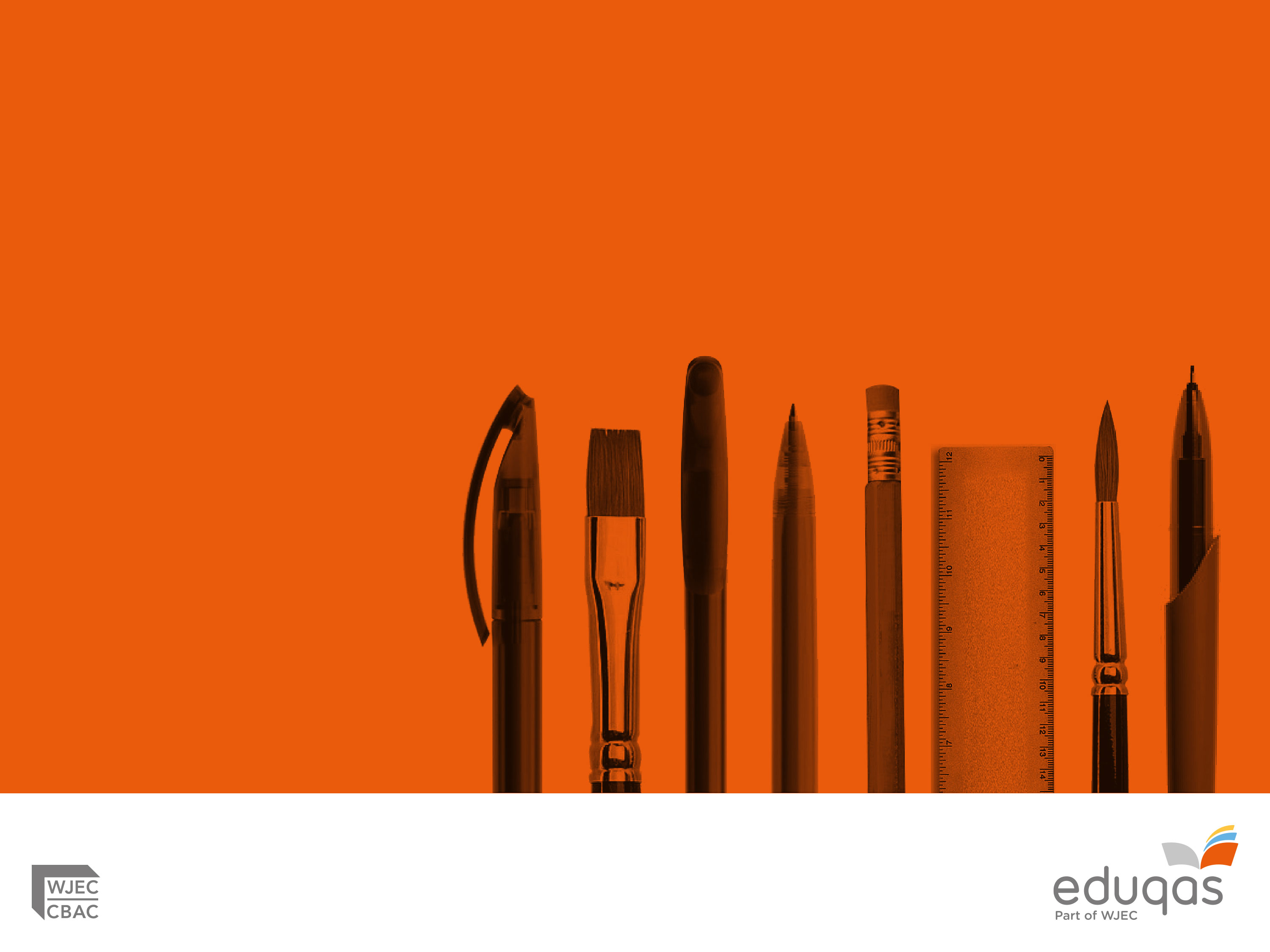 A monitor’s perspective
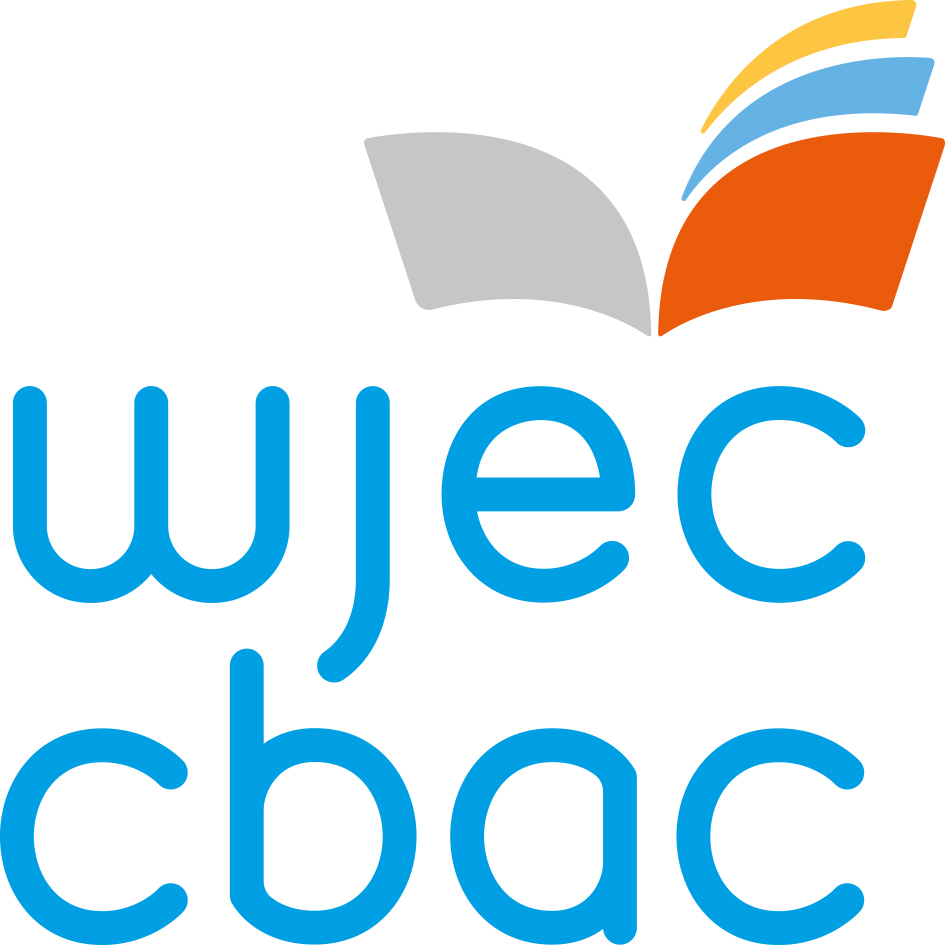 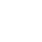 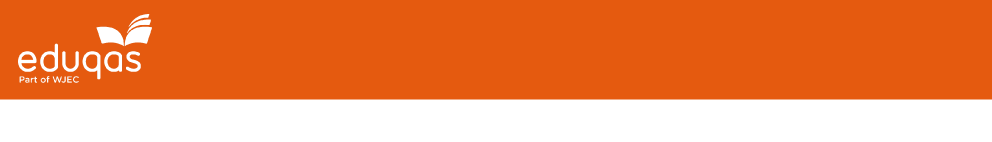 The visit
Main focus is on paper work to check things are being recorded and they are embedded in the SoW.
One practical will be observed where CPACs are being assessed N.B. monitors observe how a teacher assesses the CPACs and not the teaching. 
The teacher and the students will be interviewed but it is usually to check that this lesson is no different to any other lesson.
The monitor will want to see the records of all students, and the practicals of everyone in the practical observed and at least 2 from every other set.
The idea of the visit is more about providing guidance not passing/failing centres.
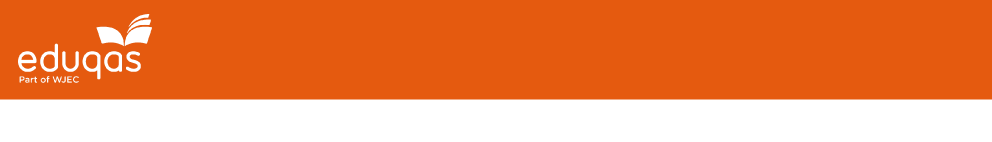 Tips
Get the assessment paper work in order, particularly teacher’s records of the CPACs covered and attendance.
HoDs to store these records centrally to make sure students are progressing and gaining more CPACs by the time they are in Year 13
It is likely for pedagogical reasons you will want to give students far more feedback than is required by the AOs. Perhaps create a template that lets students see some sort of progression.
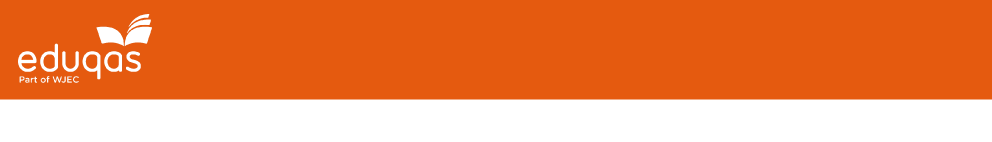 More tips
Don’t let students take their practical books out of the department. As the lab books are no longer going to be published it may make sense to print out the practicals for a file to be kept in the department.
Students can be assessed on practicals not in the practical book just add them to your records for the practical endorsement.
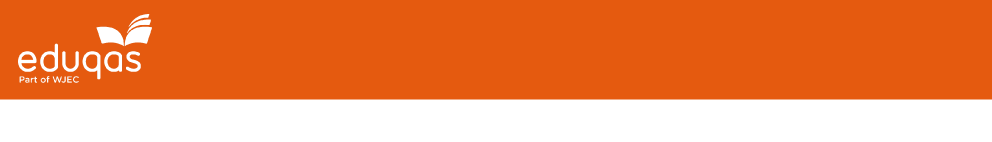 Useful resources
On all Eduqas A level science web pages (under all course materials):
Lab book
Teacher / technician guidance for specified practicals
General student practical guidance
CPAC links
Practical endorsement FAQs
The practical endorsement standard
Student record
Teacher record

Pen portraits (included in your pack)
CPD material from each Autumn (available on the secure website in the CPD folder in the resources folder)
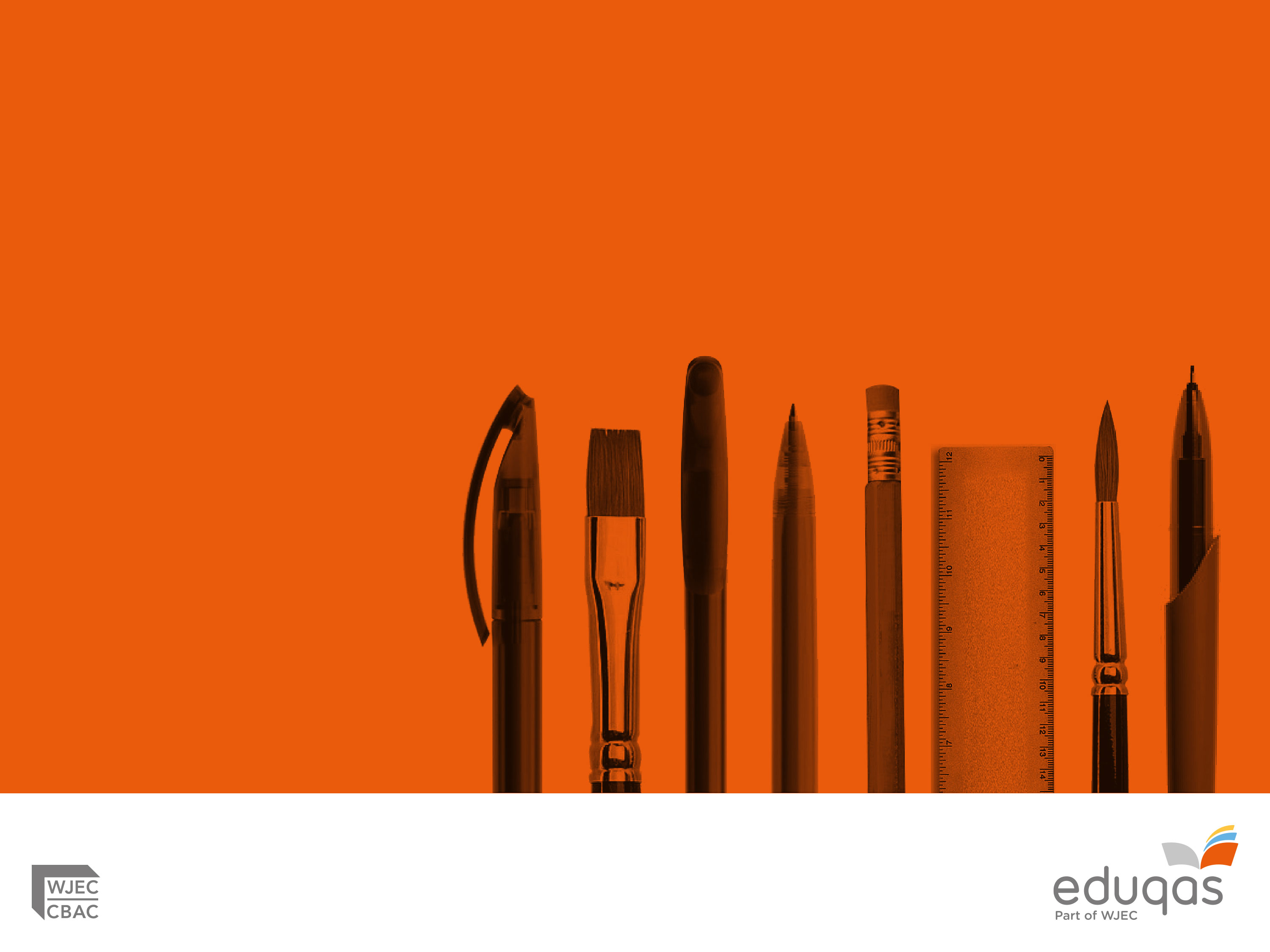 Entries for the practical endorsement
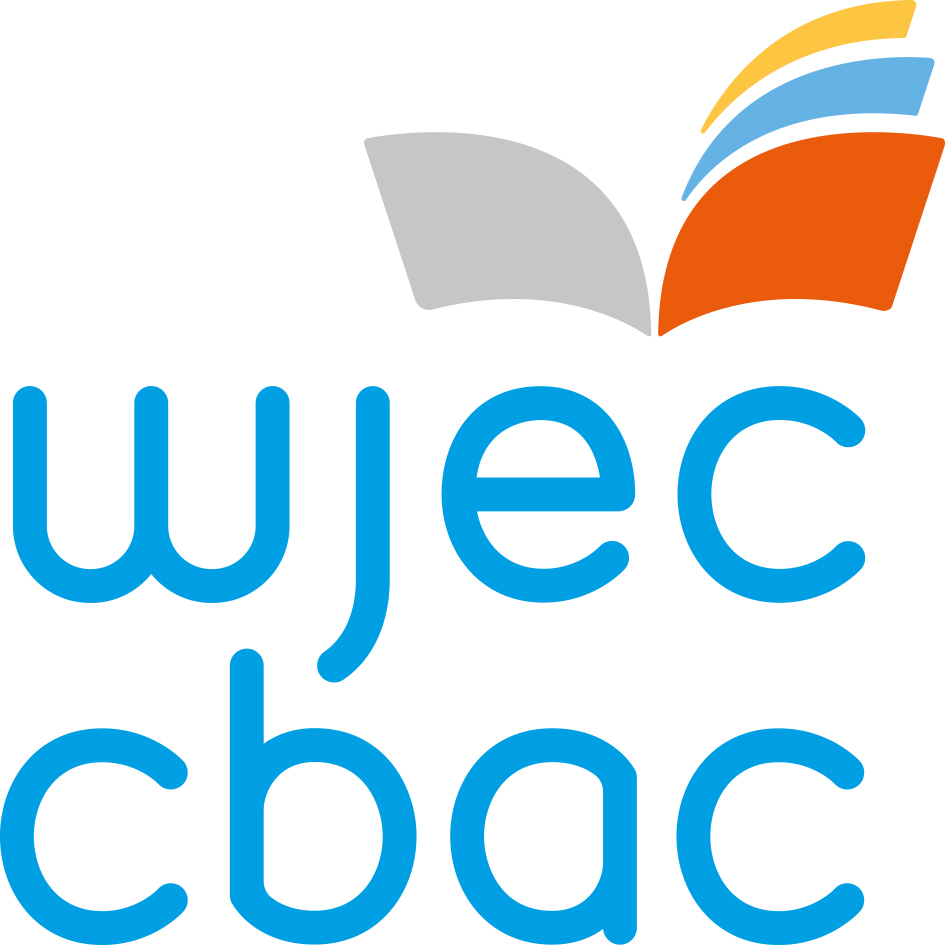 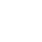 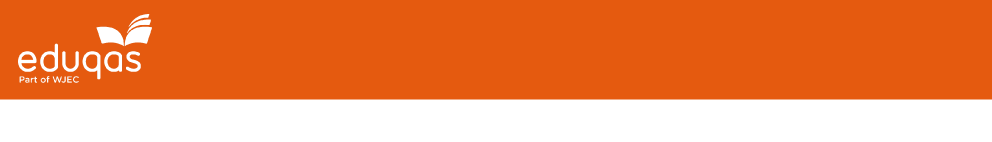 Practical science statement
This is a true and accurate written statement made by a centre to their AO which confirms that for each learner the centre has ensured that they have:
(a) completed at least 12 practical activities as required by the awarding organisation, and 
(b) made a contemporaneous record of the work which that learner has undertaken during those practical activities.
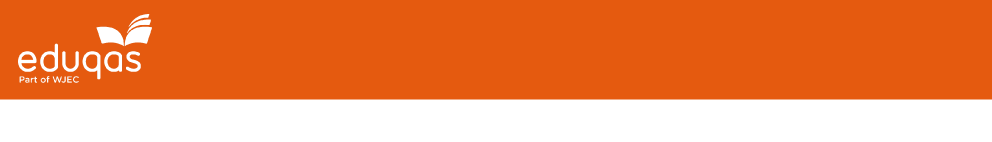 Practical science statement
This will be covered by the annual head of centre declaration form which will be sent to all centres and the headteacher will be required to sign.
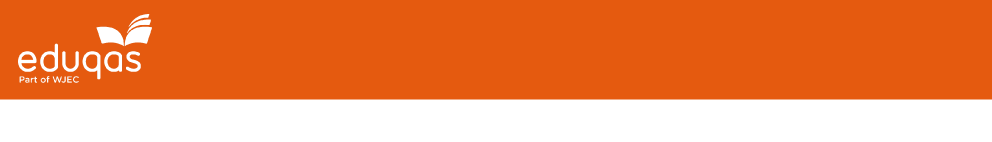 Submission of results
By 15 May via the WJEC secure website each centre will have to enter for each candidate their result in the practical endorsement.
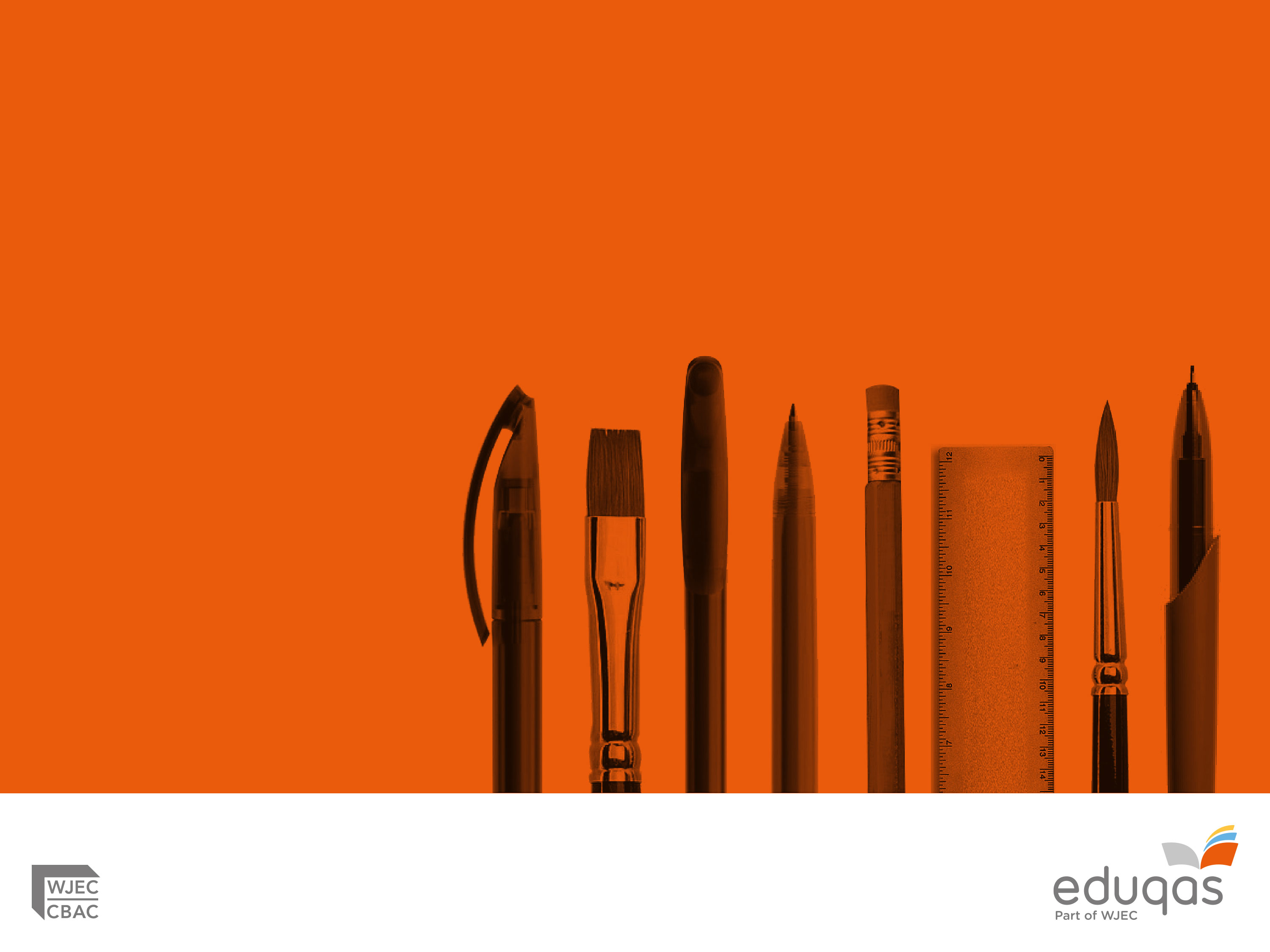 Any Questions?
If you have any queries please contact - 

helen.francis@eduqas.co.uk
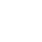